الابداع الادارى
الاتفاقيات
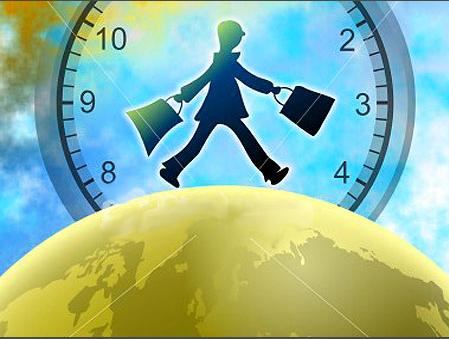 الإلتزام بوقت البرنامج وفترات الاستراحة
 دليل وعيك
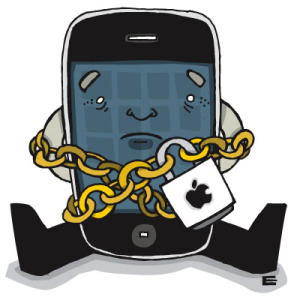 لاتدع هاتفك المتنقل يشوش أفكار من حولك
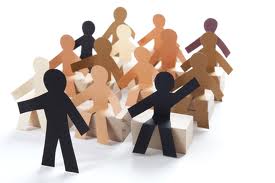 الأسئلة والنقاش متاحة في محتوى البرنامج
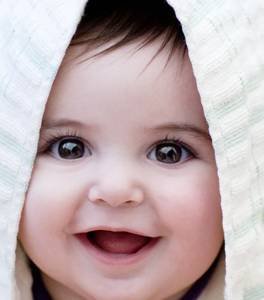 إبتسامتك و تعاونك دليل حب العمل الجماعي
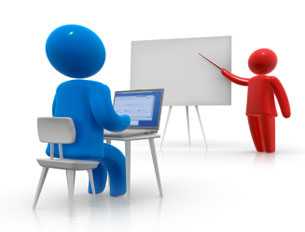 تأقلمك مع المدرب و تنفيذ التمارين يسهل
 استيعاب المادة العلمية
محاور الدورة
اساسيات الابداع
الابداع الادارى
القيادة الابداعية
الهدف العام للبرنامج التدريبي
تزويد المشاركين بالمعلومات اللازمة حول مفهوم الإبداع الادارى  وإكسابهم المهارات اللازمة لتطوير قدراتهم في التعامل الإبداعي والتغلب على معوقاته التي قد يواجهونها مما يسهم في تطوير حياتهم ومستقبلهم المهنى والمساهمة في تطوير مجتمعاتهم.
الأهداف التفصيلية للبرنامج التدريبي
بنهاية هذا البرنامج التدريبي نتوقع أن المشاركون قد حققوا النتائج الآتية (بمشيئة الله )
تنمية المفاهيم الإدارية لدى القيادات وتزويدهم بأساليب الإدارة الحديثة ومجالات تطبيقها في الوحدات الإدارية المختلفة.
تنمية المهارات والخبرات لدى القيادات الإدارية والتأكيد على الوعي الكامل بمسئولياتهم عن تطوير نظم العمل .
المشاركة الفعالة والتفكير العلمي والابتكاري لحل المشكلات التي تعترض سير العمل بالوحدات الإدارية 
فهم مدى تأثير دور القيادة على نجاح المنظمة.
كيفية الحفاظ على أسلوب سليم وصحيح للقيادة
لنبدأ البرنامج
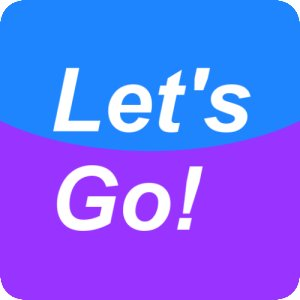 الوحدة التدريبية الاولى
اساسيات الابداع
محتويات الوحدة التدريبية الاولى
مفهوم الإبداع
دوافع الإبداع
كيف تتم عملية الإبداع؟
شروط الإبداع
نظريات الإبداع
خصائص و سمات الشخصية المبدعة
مستويات الإبداع
أسباب تبني الإبداع في المنظمات
معوقات الإبداع في المنظمات
مفهوم الإبداع
هو تصرف أو عمل يهدف إلى تحقيق إنتاج يتميز بالجدة والملائمة وإمكانية التطوير
ويشير مفهوم الإبداع إلى الوحدة المتكاملة لمجموعة العوامل الذاتية التي تقود إلى تحقيق إنتاج جديد وأصيل وذي قيمة من قبل الفرد والجماعة
دوافع الإبداع
الدوافع الذاتية ( الداخلية)
الحماس في تحقيق الأهداف الشخصية
1
الرغبة في تقديم مساهمة وقيمة جديدة مبتكرة
2
الرغبة في معالجة الأشياء الغامضة والمعقدة
3
الحصول على رضا النفس وتحقيق الذات
4
الدوافع البيئية ( الخارجية)
الحاجة إليه في مجالات العمل المختلفة
1
الحيوية والنمو يحتاجان إلى ومضة الإبداع
2
التصدي للمشكلات العامة والخاصة يتطلب الإبداع
3
التقدم والازدهار مرتبطان بقدراتنا الإبداعية
4
دوافع مادية ومعنوية
الحصول على مكافآت مالية
1
الحصول على تقدير وثناء وسمعة وشهرة جيدة
2
التصدي للمشكلات العامة والخاصة يتطلب الإبداع
3
التقدم والازدهار مرتبطان بقدراتنا الإبداعية
4
دوافع خاصة بالعمل الإبداعي
يقول شارلي شابلن : على مدى الأعوام اكتشفت أن الأفكار تأتي من خلال الرغبة الشديدة في إيجادها، والرغبة المتصلة تحول العقل إلى برج مراقبة يفتش عن الجديد في الملابسات التي تثير الخيال، فقد يؤدي غروب الشمس إلى إلهام بفكرة جديدة، وعندها ينبعث السرورفي النفس وتنشأ رغبة   			 	   قوية في الاستمرارس
كيف تتم عملية الإبداع؟
تمر عملية الإبداع بسلسلة من المراحل المتتابعة
شروط الإبداع
•	كي يوصف الإنتاج ( العمل، الأداء، الإدارة) بالإبداع لا بد من توفر إحدى الصفتين التاليتين
الإحداث، أي ظهور الإنتاج أو الأفكار إلى حيز الوجود الفعلي
1
التكوين أو الصنع، أي أن تتمثل الفكرة في وجود مادي جديد للشيء
2
نظريات الإبداع
نظرية March & Simon;1958
فسرت هذه النظرية الإبداع من خلال معالجة المشكلات التي تعترض المنظمات إذ تواجه بعض المنظمات فجوة بين ما تقوم به وما يفترض أن تقوم به ،فتحاول من خلال عملية   				    البحث خلق بدائل
نظرية Burns & Stalker;1961
وكانا أول من أكدا على أن التراكيب والهياكل التنظيمية المختلفة تكون فاعلة في حالات مختلفة ،فمن خلال ما توصلوا إليه من أن الهياكل الأكثر ملائمة هي التي تسهم في تطبيق الإبداع في المنظمات من خلال النمط الآلي الذي يلائم بيئة العمل المستقرة و النمط العضوي الذي يلائم البيئات    				     سريعة التغير
نظرية Harvey of Mill;1970
فقد وصفوا أنواع المشكلات التي تواجهها المنظمات وأنواع الحلول التي قد تطبقها من خلال إدراك القضية(المشكلة) عن طريق ما تحتاجه من فعل لمجابهتها أو بلورتها (أي كيفية إستجابة المنظمة) أو البحث بهدف تقدير أي الأفعال المحتملةالتي قد تتخذها المنظمة أو إختيار الحل (إنتقاء البديل الأمثل) أو إعادة التعريف بمعنى إستلام معلومات ذات تغذية عكسية حول الحل الأنسب
نظرية Hage and Aiken;1970
تعد من أكثر النظريات شمولية ،إذ أنها تناولت المراحل المختلفة لعملية الإبداع فضلا عن العوامل المؤثرة فيه ،وفسرت الإبداع على أنه تغير حاصل في برامج المنظمة   			تتمثل في إضافة خدمات جديدة
نظرية Zaltman and others;1973
تنظرهذه النظرية للإبداع كعملية تتكون من مرحلتين هما: مرحلة البدء و مرحلة التطبيق ولهما مراحل جزئية ويعتبر على أنه فكرة أو ممارسة جديدة لوحدة التبني ، ووصفوا الإبداع على أنه عملية جماعية وليست فردية ،وإعتمدوا على نظرية (Hage and Aiken) إلا أنهم توسعوا في شرح المشكلة التنظيمية وأضافوا متغيرات أخرى هي: العلاقات             الشخصية ،أسلوب التعامل مع الصراع
خصائص وسمات الشخصية المبدعة
خصائص وسمات الشخصية المبدعة
الثقة بالنفس على تحقيق أهدافه
1
أن تكون لديه درجة من التأهيل والثقافة
2
القدرة على تنفيذ الأفكار الإبداعية التي يحملها الشخص المبدع
3
لديه علاقات إجتماعية واسعة ويتعامل مع الأخرين فيستفيد من أراءهم
4
خصائص وسمات الشخصية المبدعة
قبول التغيير والتعامل معه بإيجابية
5
التعاون مع الآخرين والعمـــل في فريق
6
القدرة على اقتراح مداخل وأفكار لحل المشكلات
7
الاستزادة المتواصلة من المعرفة
8
مستويات الإبداع
الإبداع على المستوى الفردي
بحيث يكون لدى العاملين إبداعية خلاقة لتطوير العمل وذلك من خلال خصائص فطرية يتمتعون بها كالذكاء و الموهبة أو من خلال خصائص مكتسبة كحل المشاكل مثلا ،وهذه الخصائص يمكن التدرب عليها وتنميتها ويساعد في ذلك  				ذكاء الفرد وموهبته
الإبداع على مستوى الجماعات
يعرف الإبداع الجماعي بأنه العمل الذي يؤدي إلى ابتكار أو تبنى فرض أفكار جديدة في محيط الجماعة, بحيث تعمل الجماعة على وضع هذه الأفكار موضع التنفيذ من خلال المناقشات ومحاولة إعادة بناء وصياغة الأفكار والمقترحات   			    الأصلية مع مرور الوقت
الإبداع على مستوى المنظمات
المخرجات الناتجة عن التفاعل الذي يحدث بين الخطة الإستراتيجية والبناء التنظيمي من جهة، والثقافة والمناخ التنظيمي من جهة أخرى باعتبارها عوامل وسيطة أو مؤثرة   				في العملية الإبداعية
استراتيجيات تعزيز الإبداع على مستوى الفرد
مقاومة الخوف من الفشل
1
تعزيز الثقة بالنفس
2
إعطاء الذات وقتاً كافياً للتفكير
3
الحصول على دعم الآخرين
4
استراتيجيات تعزيز الإبداع على مستوى الجماعة
العصف الذهني
1
المنافسة
2
المشاركة في طرح الآراء
3
العمل الجماعي المشترك
4
دور المؤسسة في تعزيز الابداع
تشجيع حرية التفكير والتعبير عن الرأي
1
تقديم الدعم فيما يتعلق بتطوير الافكار الابداعية
2
توفير الخصوصية للمبدعين
3
تشجيع التنافس البناء
4
معوقات الإبداع في المنظمات
دور المؤسسة في تعزيز الابداع
1
المحافظة على الوضع الإجتماعي وعدم الرغبة في خلق صراع سلبي ناشئ عن الإختلافات بين الثقافة السائدة في المنظمة
عدم الرغبة في تخفيض قيمة الإستثمار الرأسمالي في سلعة أو خدمة حالية
2
عدم الرغبة في تغيير الوضع الحالي بسبب التكاليف التي يفرضها مثل هذا التغيير
3
تمرين سرد القصص
الوحدة التدريبية الثانية
الابداع الادارى
محتويات الوحدة التدريبية الثانية
مفهوم الإبداع الإداري
أهمية الإبداع الإداري
مجالات الإبداع الإداري
مهارات الإبداع الإداري
كيف تكون مدير أو قائد مبدع
كيف أحقق الابداع في مؤسستي
مقومات الإبداع الإداري
خصائص المدير المبدع
مفهوم الإبداع الإداري
•	هو إجراء تحسين فائق في الإستراتيجيات أو السياسات أو الإجراءات وأدوات وأساليب العمل ومراجعتها من وقت   			  إلى آخر لضمان جودة العمل
أهمية الإبداع الإداري
اكتشاف ودعم قدرات الأفراد الذاتية وتوجيهها نحو التطوير
1
تحقيق الذات والشعور بالإنجاز لجميع العاملين
2
يسهم في بناء الثقة لدى الأفراد العاملين
3
يوضح للأفراد مسارات التطوير والتجديد في منظماتهم
4
مجالات الإبداع الإداري
الإبداع التعبيري
ويعني تطوير فكرة أو تطوير ناتج بغض النظر عن نوعيته  	     أو جودته مثل كتابة طفل لقصة أو عمل لوحة فنية
الإبداع المنتج
ويعني إيجاد ناتج له فائدة أو قيمة أو تطوير آلة فنية أو عملية تسهل العمل، مثل تطوير آلة موسيقية أو تطوير آلة   				تسهل العمل الزراعي
الإبداع الابتكاري
ويشير إلى القدرة في استخدام المواد بصورة جديدة ومطورة ولكن دون أن يقدم إسهاما جديدا في المعرفة أو المبادئ والنظريات أو المدارس الفلسفية. ومثال على ذلك   				  اختراعات أديسون
الإبداع التجديدي
ويعني قدرة الفرد على اختراق مدارس أو نظريات أو قوانين أو مبادئ وتقديم إضافات جديدة، مثل الإضافات التي قدمها                            رذرفورد على نموذج يور في الذرة
الإبداع التخيلي
ويعني قدرة الفرد للوصول إلى نظرية أو افتراض جديد أو الوصول إلى قانون جديد ويتمثل ذلك في قوانين نيوتن                  أو النظرية النسبية لأينشتاين
مهارات الإبداع الإداري
الطلاقة
الطلاقة اللفظية
وتعني قدرة الفرد على إنتاج أكبر عدد ممكن من الكلمات التي تتصف بصفات محددة مثل :
اكتب أكبر عدد ممكن من الكلمات تبدأ بحرف ع وتنتهي بحرف م
وتعني قدرة الفرد على إعطاء أكبر عدد ممكن من المعاني     أو الحلول لمشكلة أو العناوين لفقرة أو الاستعمالات المختلفة لشيء، مثال ذلك
الطلاقة الفكرية
أكتب أكبر عدد ممكن لاستخدامات القلم عدا الكتابة
المرونة
مرونة التكيف
وتعني عندها يقوم الفرد بتحويل تفكيره إلى اتجاه آخر ويبدأ الحل بطريقة أخرى قد توصله إلى الحل النهائي
وتشير إلى سرعة الفرد في إعطاء استجابات متنوعة تنتمي إلى اتجاه واحد أو مظهر واحد
المرونة التلقائية
الأصالة
وتعني قدرة الفرد على إعطاء استجابات جديدة ومتنوعة، ونعتبر هذه الخاصية من أكثر الخصائص ارتباطا  				بالتفكير الإبداعي
التحليل
ويعني قدرة الفرد على تحليل الكل إلى عناصره الأساسية، لذلك يوصف الفرد الذي عنده القدرة على التحليل بأنه الفرد ذو القدرة على التعرف على تفاصيل وأجزاء الشيء سواء  				أكان فكرة أو عملا
التركيب
ويعني قدرة الفرد على تركيب العناصر وذلك لتكوين الشيء المتكامل حيث ويوصف الفرد الذي يتمتع بقدرة التركيب بأنه الفرد الذي لديه القدرة على إضافة الأجزاء أو التفصيلاتإلى بعضها ليظهر الشيء على صورته المتكاملة سواء أكان   				    فكرة أو عملا
الاحتفاظ بالاتجاه
ويعني قدرة الفرد على تركيز انتباهه في المشكلة دون أن يكون للمشتتات تأثير على تفكيره، وأن تفاعله مع المشكلة يكون أقوى من المؤثرات الخارجية، مما يقوي من فرص   		    النجاح في الوصول إلى الحل الصحيح
الاحتفاظ بالاتجاه
ويعني قدرة الفرد على تركيز انتباهه في المشكلة دون أن يكون للمشتتات تأثير على تفكيره، وأن تفاعله مع المشكلة يكون أقوى من المؤثرات الخارجية، مما يقوي من فرص   		    النجاح في الوصول إلى الحل الصحيح
الحساسية للمشكلات
وهي القدرة على إيجاد المشكلات واكتشافها وتحديد   		المعلومات الناقصة، وطرح التساؤلات الجيدة
تعريف المشكلات وتحديدها
ويعني تحديد وتعريف المشكلة الأساسية وكذلك تعريف   				وتحديد المشكلات الفرعية
التنبؤ
وهو قدرة الفرد على توقع النتائج والحلول المتقدمة  			  	 والبدائل الممكنة
التفكير المنطقي
وهو قدرة الفرد على معرفة العوامل ذات العلاقة والارتباط بالمشكلة والعوامل التي ليس لها ارتباط بالمشكلة، كما يعني الانتقال بشكل متسلسل في خطوات حل المشكلة والوصول  			إلى نتائج ذات تسلسل واتساق منطقي
كيف تكون مدير أو قائد مبدع
كيف تكون مدير أو قائد مبدع
لقد وضع الكثير من مدراء الشركات والمنظمات العالمية مجموعة من الآراء الرائدة في مجال الإبتكار والإبداع، وحتى تكون المنظمات نامية، وأساليبها مبدعة وخلاّقة، ينبغي مراعاة بعض المبادئ الأساسية فيها سواء كانوا مدراء أو أصحاب قرار، وهذه المبادئ عبارة عن النقاط التالية
كيف تكون مدير أو قائد مبدع
1
إفساح المجال لأيّة فكرة أن تولد وتنمو وتكبر ما دامت في الإتجاه الصحيح ،وما دام لم يتم القطع بعد بخطئها أو فشلها
إن الأفراد مصدر قوة المنظمة ،والاعتناء بتنميتهم ورعايتهم يجعلها الأكبر والأفضل والأكثر إبتكاراً وربحاً
2
احترام الأفراد وتشجّيعهم وتنمّيتهم لإتاحة الفرص لهم للمشاركة في القرار وتحقيق النجاحات للمنظمة
3
كيف تكون مدير أو قائد مبدع
4
تحويل العمل إلى شيء ممتع لا وظيفة فحسب ، ويكون كذلك إذا حوّلنا النشاط إلى مسؤولية ،والمسؤولية إلى طموحهم
لا ينبغي ترك الفكرة الجيدة التي تفتقد إلى آليات التنفيذ ،بل نضعها في البال ،وبين آونة وأخرى نعرضها للمناقشة
5
يجب إعطاء التعلّم عن طريق العمل أهميّة بالغة لأنها الطريق الأفضل لتطوير الكفاءات وتوسيع النشاطات ودمج الأفراد بالمهام والوظائف
6
كيف أحقق الابداع في مؤسستي
التحدي
عن طريق تعيين الشخص المناسب في الوظيفة المناسبة والتي تتصل بخبراته ومهاراته ، وذلك يؤدي إلى توقد شعلة الإبداع لديه ،كما أن التسكين في المكان غير المناسب يؤدي   			 إلى الإحباط والشعور بالتهديد
الحرية
وتتمثل في إعطاء الموظف الفرصة لكي يقرر بنفسه كيف ينفذ المهمة المسندة إليه ، فذلك ينمي الحافز الذاتي وحاسة الملكية لديه ،وفي الواقع نجد بعض المديرين يغيرون الأهداف باستمرار أو أنهم يفشلون في تحديد الأهداف وآخرين يمنحون الحرية بالإسم فقط ويدعون أن الموظفين       ليس لديهم المقدرة على التوصل لحلول إبداعية
الموارد
أهم موردين يؤثران على الإبداع هما: الوقت والمال ، وتوزيعهما يجب أن يكون بعناية فائقة لإطلاق شرارة الإبداع عند الجميع ،وعلى العكس فإن توزيعهما بشكل غير عادل                         يؤدي إلي تثبيط الهمم
ملامح فرق العمل
كلما كان فريق العمل متآلفا ومتكاملا كلما أدى ذلك إلى مزيد من صقل مهارات التفكير الإبداعي وتبادل الخبرات  				ويكون ذلك من خلال
•	الرغبة الأكيدة للعضو في تحقيق أهداف الفريق . 
•	مبادرة كل عضو إلى مساعدة الآخرين وخاصة في الظروف الصعبة . 
•	ضرورة تعرف كل عضو على المعلومات المتخصصة التي يحضرها  	الأعضاء الآخرون للنقاش .
تشجيع المشرفين
حيث أن معظم المديرين دائما مشغولون ،وتحت ضغط النتائج يفوتهم تشجيع المجهودات المبدعة الناجحة وغير الناجحة ،فلابد من تحفيز الدافع الذاتي حتى يتبنى الموظف المهمة ويحرص عليها ويبدع فيها والمؤسسات الناجحة نادرا ما تربط بين الإبداع وبين مكافآت مالية محددة والمفترض أن يقابل المدير أو المشرف الأفكار الإبداعية بعقل متفتح وليس   	     بالنقد أو بتأخير الرد أو بإظهار رد فعل يحطم الإبداع
دعم المنظمة
إن تشجيع المشرفين يبرز الإبداع ، ولكن الإبداع حقيقة يدعم حينما يهتم به قادة المنظمة الذين عليهم أن يضعوا نظاما أو قيما مؤكدة لتقديرالمجهودات الإبداعية واعتبار أن العمل المبدع هو قمة الأولويات ،كما أن المشاركة في المعلومات وفي إتخاذ القرارات والتعاون من القيم التي ترعى الإبداع
مقومات الإبداع الإداري
الناحية الانفعالية
الذكـــــاء
التعلم والمعرفة
الدافعية
الناحية الاجتماعية
التخيل الإبداعي
الزمن
الظروف النفسية والاجتماعية
خصائص المدير المبدع
خصائص المدير المبدع
1
القدرة على اكتشاف علاقات جديدة وإنطاقها والإفصاح عنها
يعتمد على التفكير الإحاطي الذي له أكثر من حل
2
قادر على النظر إلى الأمور من زوايا مختلفة
3
خصائص المدير المبدع
1
قابل للانتقال من النظرية إلى التطبيق
جعل المعلمين ينفذون إعمالهم بأسلوب المتعة والتشويق
2
لا يشترط الجدة للآخرين بل يكفي أن تكون جديدة لنفسه أولا
3
Thank you !